O impacto da manufatura aditiva na Organização do Trabalho
Arnaldo Lucas Barbarelli Ferreira Sima - 9834959
Marcos Hachimine Hirasawa - 9833576
Rafael Augusto Amorim Ribeiro - 4602732
Victor Manuel Ferro da Rocha Mattos - 9834330
Agenda
O que é Manufatura Aditiva?

Impactos no processo produtivo

Impactos na organização do trabalho

MA no Brasil e na USP
‹#›
1
O que é Manufatura Aditiva?
Histórico, conceitos, mercado, como funciona e projeções futuras de aplicação
[Speaker Notes: https://sigmaprototipos.com.br/historia-da-impressao-3d/
https://3dlab.com.br/o-que-e-manufatura-aditiva/
https://www.wishbox.net.br/blog/o-que-e-manufatura-aditiva/#btn-continuar-lendo]
Modelo digital
Objeto físico
O processo da impressão 3D
Modelagem digital
Software de camadas
Arquivo enviado à impressora  3D
‹#›
Produção camada a camada
‹#›
Vantagens
Custo
Velocidade
Liberdade de design e complexidades
Customização
Sustentabilidade
‹#›
Diferentes tipos de manufatura aditiva
FDM modelagem de deposiçao fundida: utiliza filamentos de polímero como materia prima
SLA esteliografia: solidifica resinas líquidas de forma seletiva com luz ultravioleta. é um dos tipos mais precisos e com maior quantidade de detalhes
SLS sinterizaçao seletiva a laser: usa materiais granulados (pó) de ceramicas, plasticos e metais, polímeros etc. feixe de laser de alta potencia para sintetirizar o pó
Outros : impressão 3D em metal: muito caro e de difícil acesso. slm - selective laser melting - bj - binder jetting 
https://www.youtube.com/watch?v=deA-7b3guT4
‹#›
[Speaker Notes: tecnica binder jetting
https://www.youtube.com/watch?v=deA-7b3guT4]
Diversas utilizações:
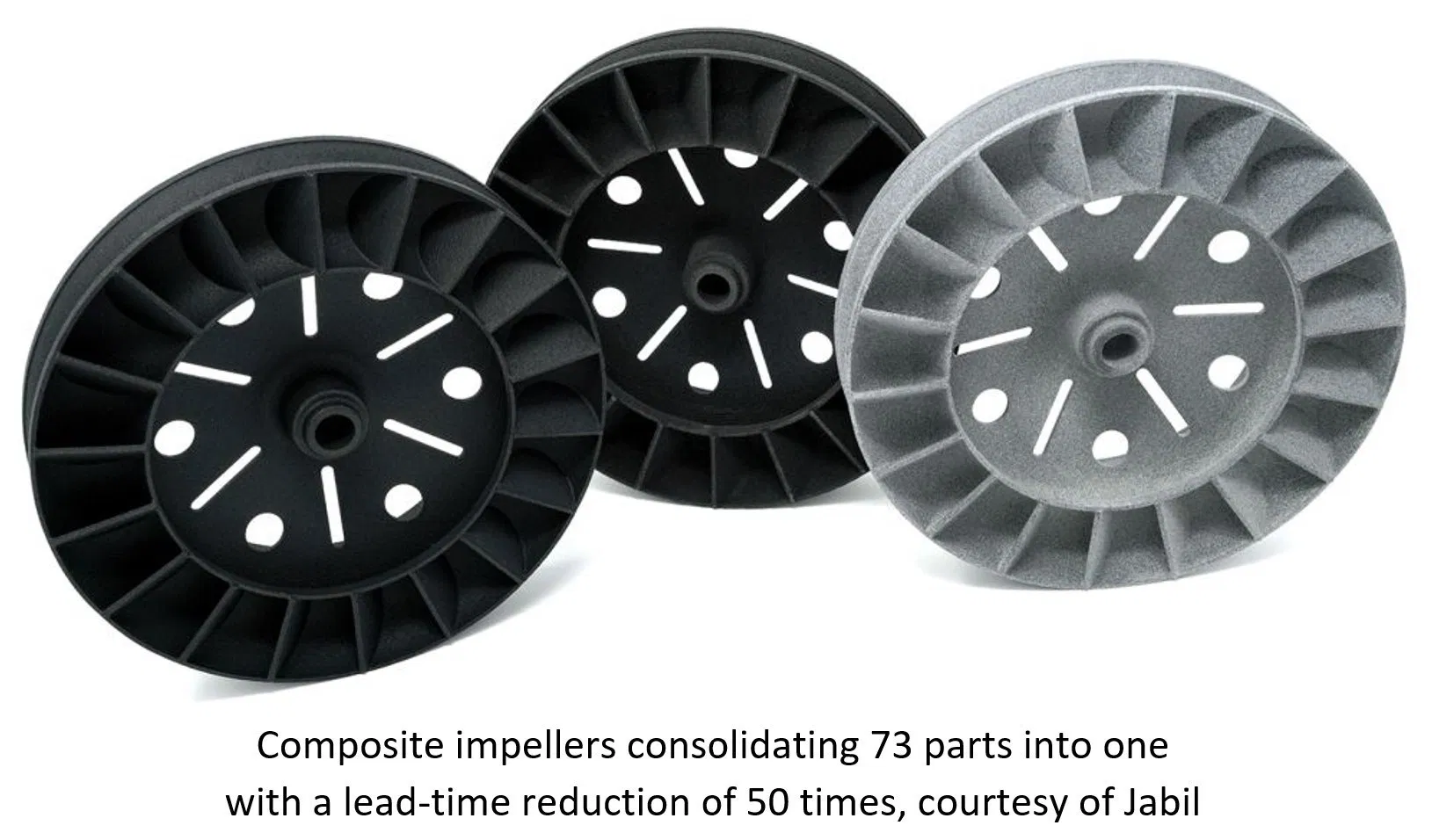 -Universidades usam para ensinar alunos
-Indústria Aeronáutica/automotiva
-Industria médica
-Sola de sapatos (new balance)
-SItuacao do coronavirus: mascaras, 
respiradores, etc
‹#›
[Speaker Notes: Mascaras produzidas impressao 3d
https://g1.globo.com/rj/regiao-dos-lagos/noticia/2020/04/03/jovens-produzem-mascaras-em-impressora-3d-e-doam-para-profissionais-da-saude-de-rio-bonito-no-rj.ghtml

carro contruido 80% com impressao 3d
https://localmotors.com/meet-olli/]
2
Impactos no processo produtivo
Lógica de produção, desperdícios, complexidade e acessibilidade
[Speaker Notes: https://www.researchgate.net/publication/335501832_Impacto_da_Manufatura_Aditiva_nos_Processos_Tradicionais_de_Producao_Um_Estudo_de_Caso_em_Joalheria_Artesanal
https://www.lwtsistemas.com.br/2018/11/27/os-impactos-da-impressao-3d/]
Lógica de produção: Tradicional - subtrativa
Minério
Metal
Bloco
Peça usinada
Peça
‹#›
Lógica de produção: Nova - aditiva
Camadas
Peça
Camadas
Plástico derretido
Tubo de plásitco
Plástico
‹#›
Desperdício
‹#›
Desperdício
Sustentabilidade
A adição em camadas é outro ponto positivo desse tipo produtivo, que evita desperdícios e a torna mais sustentável
Custos
Como a matéria-prima é praticamente inteiramente aproveitada, todo o custo de matéria-prima é convertida em resultado.
‹#›
Novas possibilidades
Alta complexidade de peça
Manufatura aditiva
Menor utilização de ferramentas e processos
‹#›
Acessibilidade
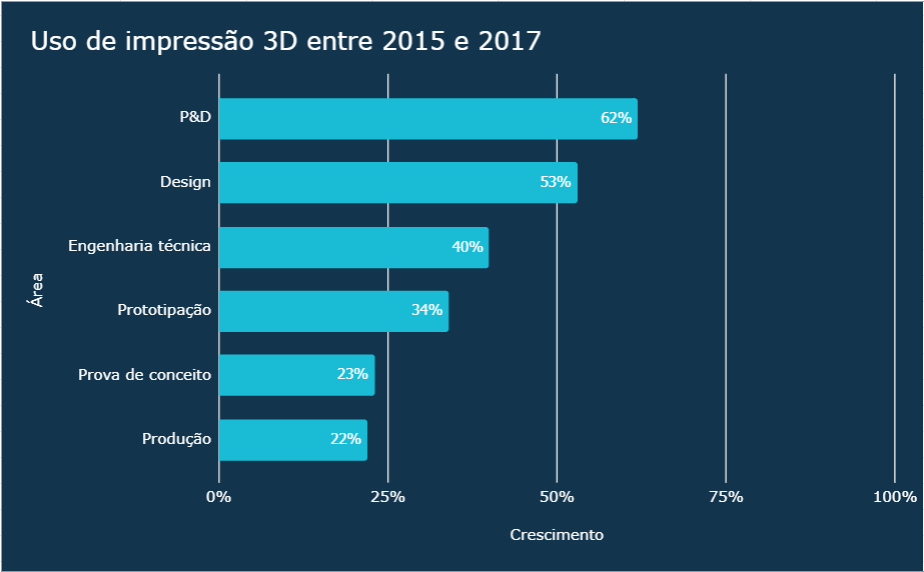 Percentual de uso da impressão 3D na indústria (Fonte: Statista – 2015 / 2017)
‹#›
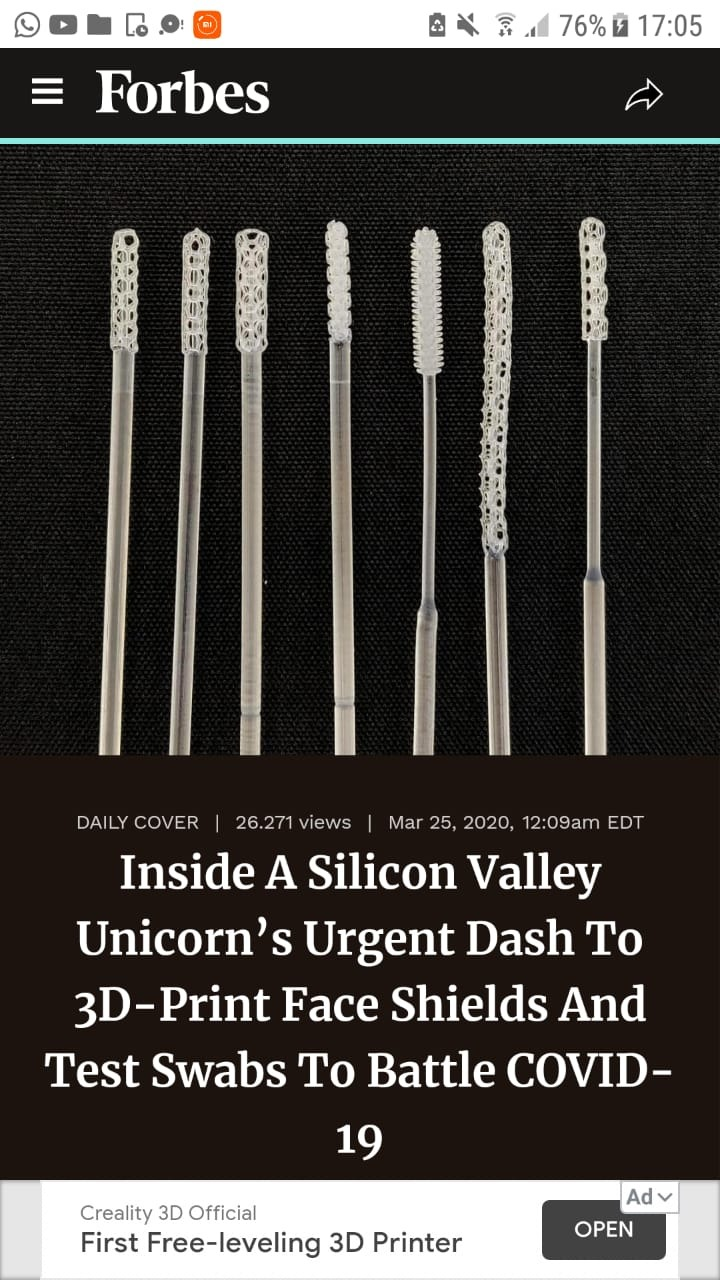 Place your screenshot here
Artigos
Artigos de MA durante os anos - https://wohlersassociates.com/technical-articles.html
Inside A Silicon Valley Unicorn’s Urgent Dash To 3D-Print Face Shields And Test Swabs To Battle COVID-19 - https://www.forbes.com/sites/amyfeldman/2020/03/25/inside-a-silicon-valley-unicorns-urgent-dash-to-3d-print-face-shields-and-test-swabs-to-battle-covid-19/#b74f6b64370a
‹#›
3
Impactos na organização do trabalho
Operação remota, rapidez de fabricação, disponibilidade de material, facilidade de operação, segurança do trabalhador
[Speaker Notes: Falar sobre os impactos logísticos de poder fabricar uma peça na própria loja, a facilidade de operar uma impressora 3D em comparação com os equipamentos tradicionais e a segurança que traz a manufatura aditiva]
Agilidade
A Capacidade de produzir a peças sem o tempo de logística, permite a empresa ter acesso à elas muito mais rápido
Peças que demorariam semanas para serem feitas por meio de métodos tradicionais da indústria, são concluídas em questão de poucas horas.
‹#›
Testagem
A impressão tridimensional permite testar fisicamente um projeto ou desenho técnico que só existia no computador
Utilizando uma impressora 3D, fica mais fácil ver os resultados e propor ajustes que antes só seriam notados na produção
‹#›
Operador
As impressoras 3D são muito mais seguras que os métodos tradicionais pois são operadas remotamente e não há contato direto com o equipamento durante a pridução
O design das peças tridimensionais, é um processo relativamente complexo, mas que já é executado na indústria em geral, enquanto a operação da máquina é relativamente simples, podendo ser feita por um técnico
‹#›
4
Manufatura aditiva no Brasil e na USP
MA no Brasil
Porcentagem de negócios em Manufatura Aditiva
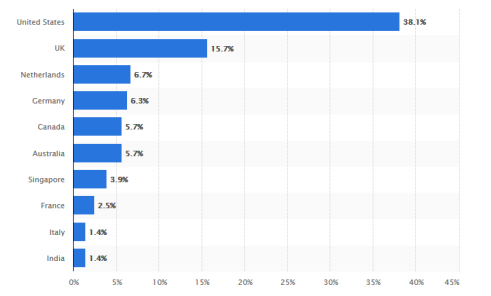 Fonte: Statista 2018
‹#›
MA no Brasil
Casos de aplicação:
ThyssenKrupp Elevadores : Painéis de botões de reposição e reduzir o tempo para o lançamento de novos produtos
Instituto de Estudos Avançados (Departamento de Ciência e Tecnologia Aeroespacial da Força Aérea Brasileira) : Produção de um motor aeronáutico hipersônico chamado Scramjet
‹#›
MA no Brasil
Casos de aplicação:
Cirurgias: Hospital das Clínicas de Ribeirão Preto realiza operação que separou irmãs unidas pelo crânio
‹#›
MA na USP
Inovalab
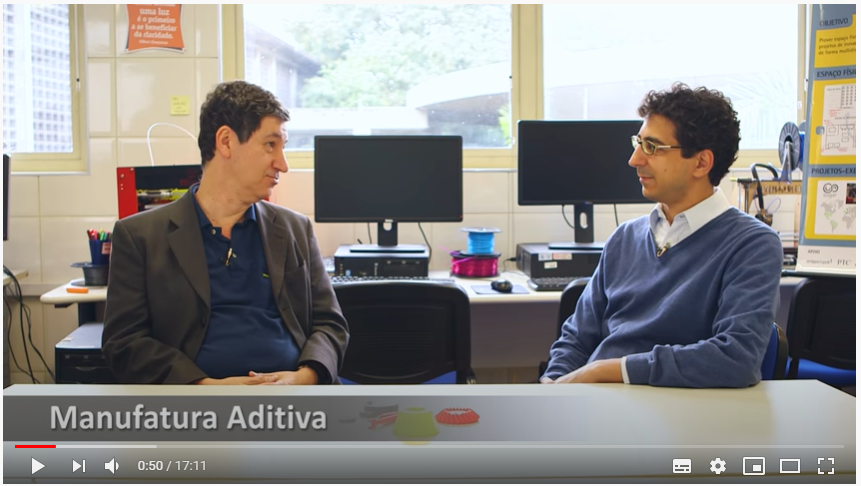 https://www.youtube.com/watch?v=_t5f4kjGPgA
‹#›
Obrigado!
Questões?
‹#›